ФОРМА ОБУЧЕНИЯ
КЫРГЫЗСКИЙ 
ГОСУДАРСТВЕННЫЙ ТЕХНИЧЕСКИЙ УНИВЕРСИТЕТ 
им. И.РАЗЗАКОВА
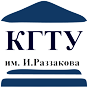 - Очное (4 года)
       -  Зочное с применением 
дистанционных образовательных 
технологий (ДОТ) (5 лет)
- Ускоренная программа (для 
выпускников техникума) (очное 3 года,заочное 4 года)
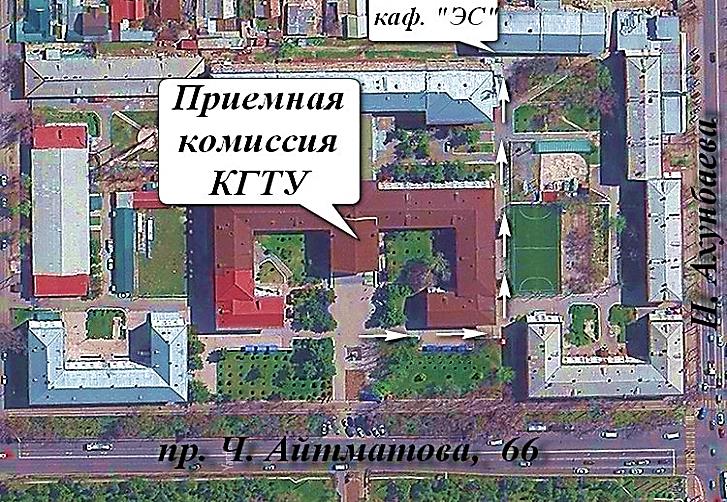 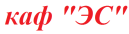 И. Ахунбаева
ЯЗЫК ОБУЧЕНИЯ
ЭНЕРГЕТИЧЕСКИЙ институт
- Кыргызский
- Русский
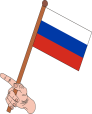 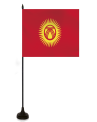 пр.
Ч.
Айтматова,   66
ПЕРЕЧЕНЬ ДОКУМЕНТОВ
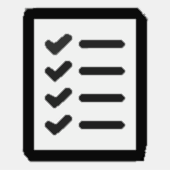 1.Аттестат о среднем образовании                  (11 –кл)/диплом средне-          специального (после колледжа) с приложением (оригинал);
2. Сертификат ОРТ;
3. Удостоверение личности абитуриента (паспорт);
4. Копию приписного свидетельства  (для военнообязанных);
5. Фотографии (3х4)- 4 шт.
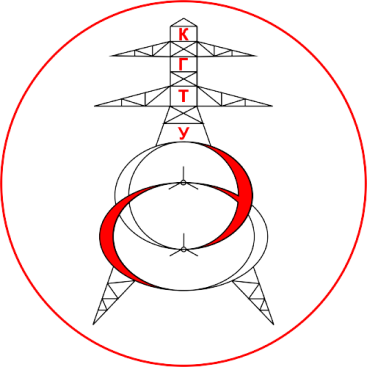 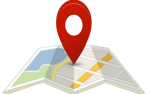 АДРЕС
720044, г.Бишкек, пр. Ч. Айтматова 66 5 – корпус, 205 к.
Каф. «ЭС»:  +996 (312)-54-51-42
     Пр. комиссия:  +996 (312)-54-19-21
Для  иностранных  граждан:
+996 (312)-54-51-51
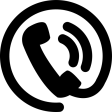 ДЛЯ ИНОСТРАННЫХ ГРАЖДАН
1.Аттестат о среднем образовании     
(11- кл)/диплом средне- специального (после колледжа) с приложением (оригинал);
2. Удостоверение личности абитуриента (паспорт);
3. Копию приписного свидетельства (для военнообязанных);
4. Фотографии (3х4)- 6 шт. 
5. Справка №086
Кафедра
«ЭЛЕКТРОСНАБЖЕНИЕ»
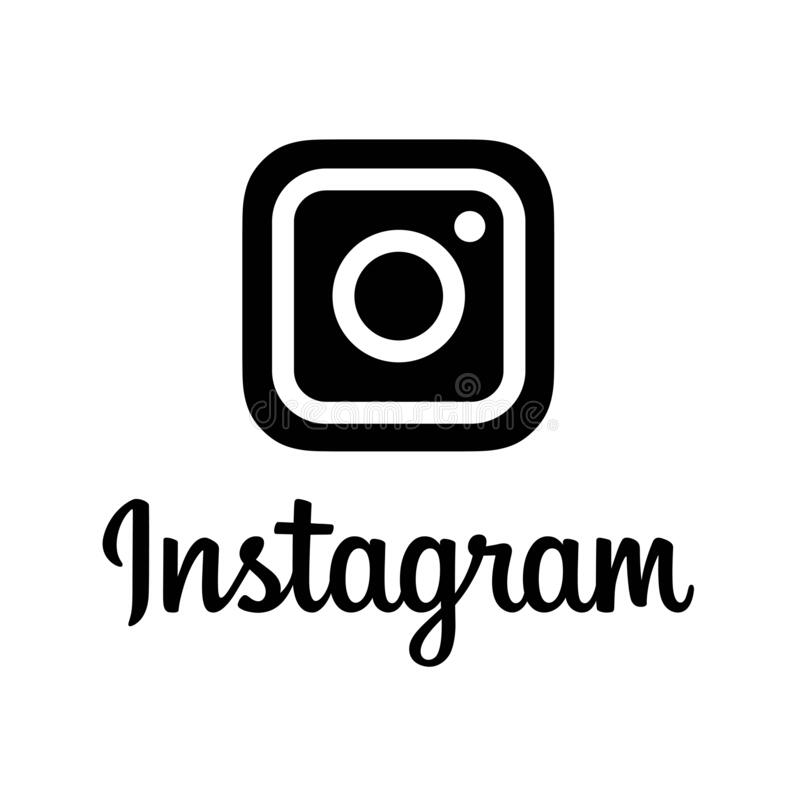 @KGTU_ES
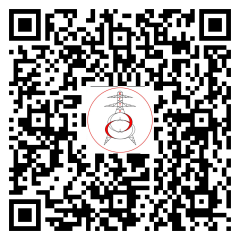 #КГТУ
#ЭИ
#ЭС
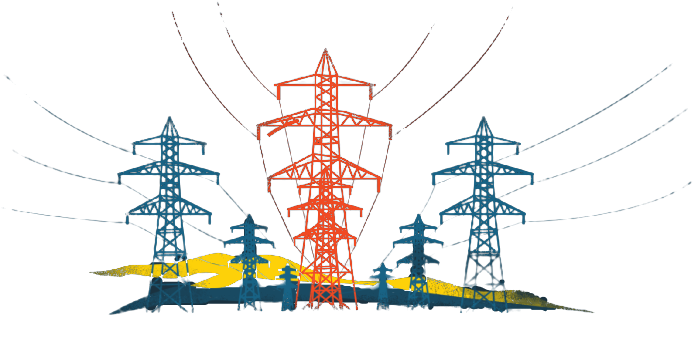 Для построения успешного будущего ждем вас в кафедре «Электроснабжения»!
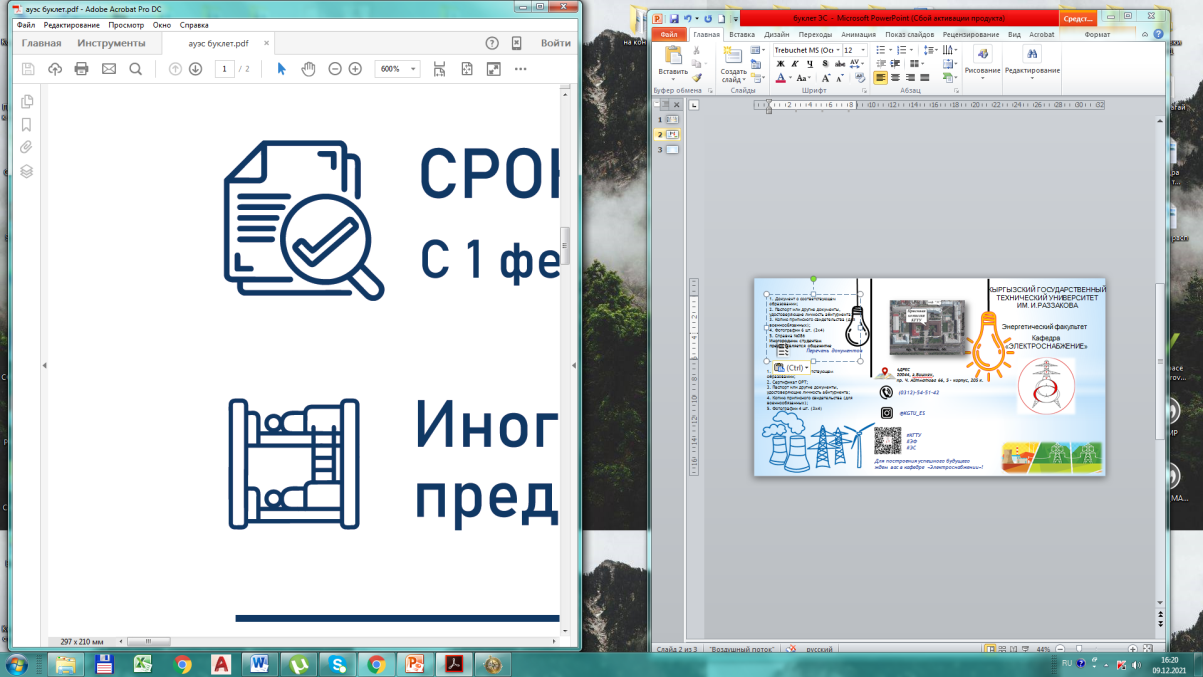 Иногородним студентам 
предоставляется общежитие
История кафедры
Международное сотрудничество
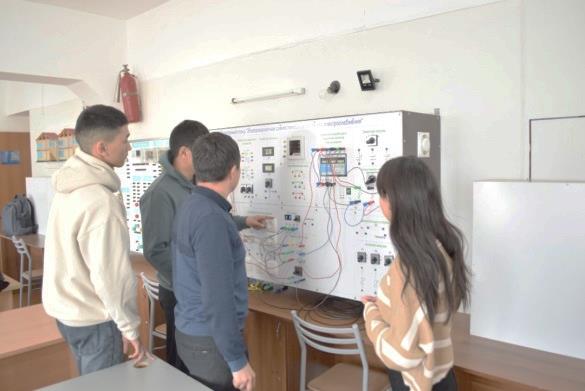 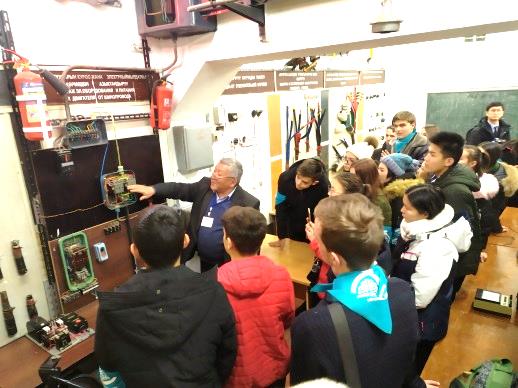 Кафедра «Электроснабжение» была основана – 1970г. Наша кафедра — это одно из ведущих учебных и научных подразделений энергетического факультета (ЭФ) Кыргызского государственного технического университета  им. И. Раззакова и имеет статус выпускающей. Совместно с другими подразделениями КГТУ обеспечивает подготовку бакалавров, магистров и аспирантов, участвует в переподготовке и повышении квалификации работников других предприятий и организаций. 
           За время обучения студенты получают глубокую теоретическую и практическую подготовку по дисциплинам, связанным с производством, распределением и потреблением электрической энергии, и овладевают навыками компьютерного моделирования. 
          Это позволяет выпускникам кафедры самостоятельно работать в области проектирования, монтажа, наладки и эксплуатации электротехнических устройств на промышленных предприятиях различного профиля, а также в проектных и научно-технических институтах.
Мы очень тесно сотрудничаем с ведущими российскими и казахскими университетами. Наши студенты, показавшие отличные знания, имеют возможность продолжить учебу в университетах России и Казахстана.
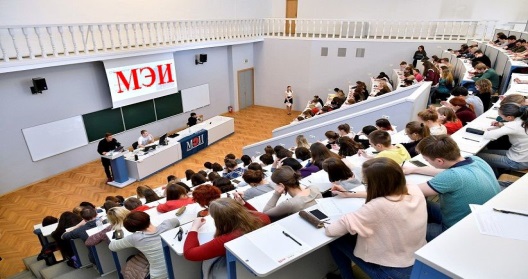 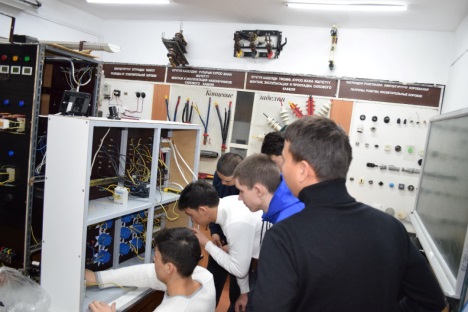 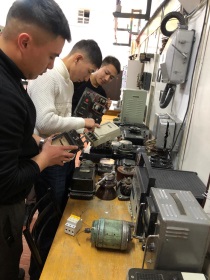 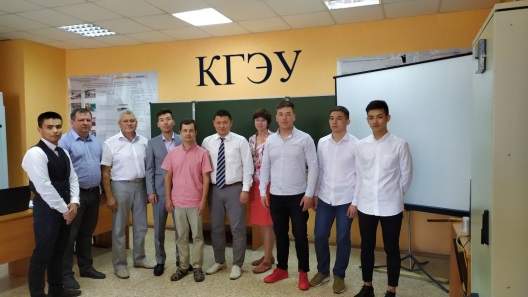 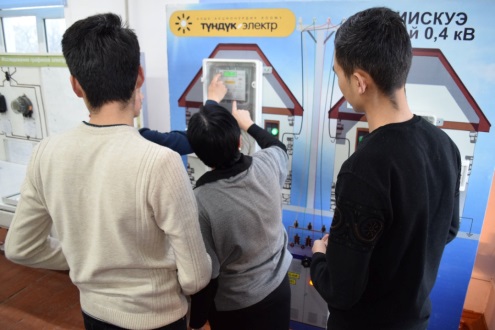 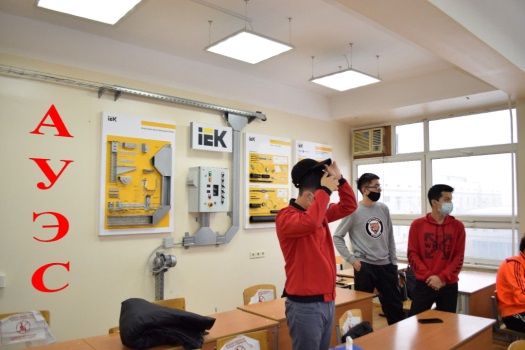 Партнеры
НАЦИОНАЛЬНЫЙ ИССЛЕДОВАТЕЛЬСКИЙ
УНИВЕРСИТЕТ  «МЭИ»
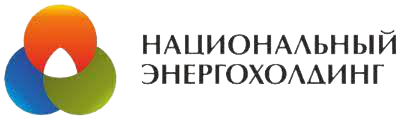 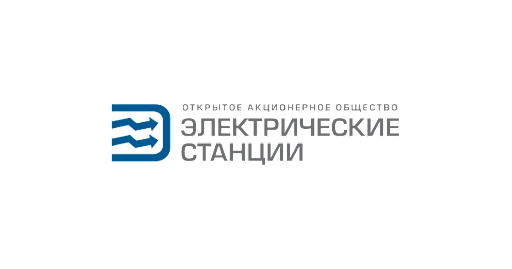 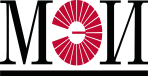 КАЗАНСКИЙ  ГОСУДАРСТВЕННЫЙ 
ЭНЕРГЕТИЧЕСКИЙ  УНИВЕРСИТЕТ
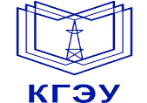 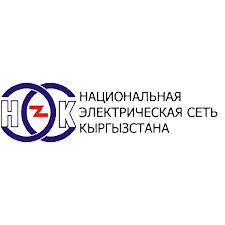 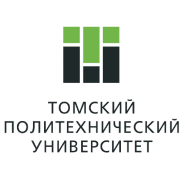 НАЦИОНАЛЬНЫЙ
 ИССЛЕДОВАТЕЛЬСКИЙ ТОМСКИЙ
 ПОЛИТЕХНИЧЕСКИЙ УНИВЕРСИТЕТ
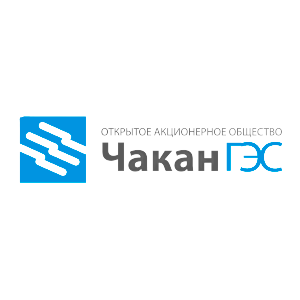 АЛМАТИНСКИЙ УНИВЕРСИТЕТ 
ЭНЕРГЕТИКИ И СВЯЗИ
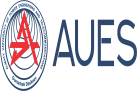 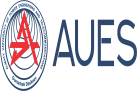